NTOU/MSV Collaborators since1988
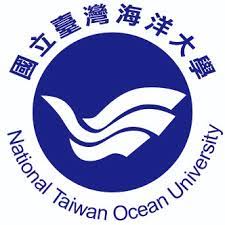 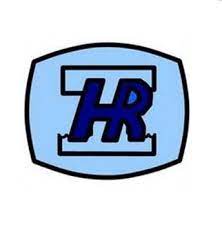 PI:陳正宗特聘講座教授
India C.S. Nishad 、 K.G. Vijay
Kuwait S.Neelamani
China 韓厚德、谷岩、傅卓佳、張耀明
Canada 李子才
Taiwan 
海大:周宗仁、郭世榮、葉為忠、曹登皓、林三賢、岳景雲、劉德源、
     張建仁、李應德、劉進賢
台大:葉超雄、陳正興、洪宏基、楊德良、鍾立來、劉立偉
陳義麟、陳桂鴻、李家瑋、陳立言、李為民、呂學育、徐文信、全湘偉、黃宏財、李明恭
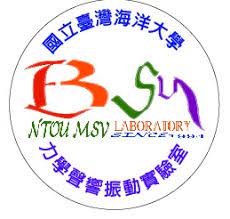 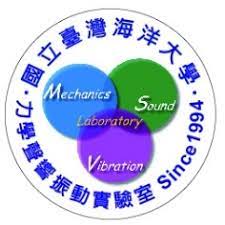 Filename: NTOU/MSV Cooperators  made by品瑄、品臻
NTOU/MSV Collaborators since1988
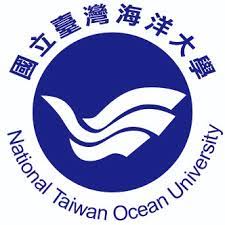 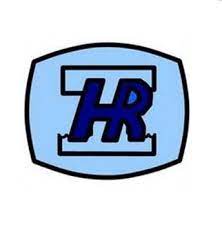 India
Canada
Kuwait
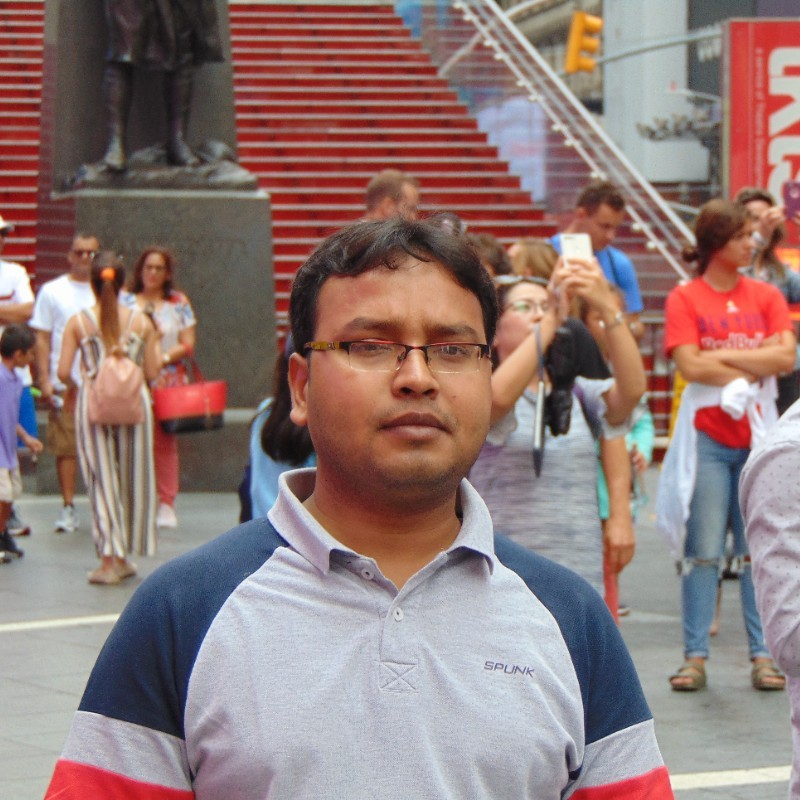 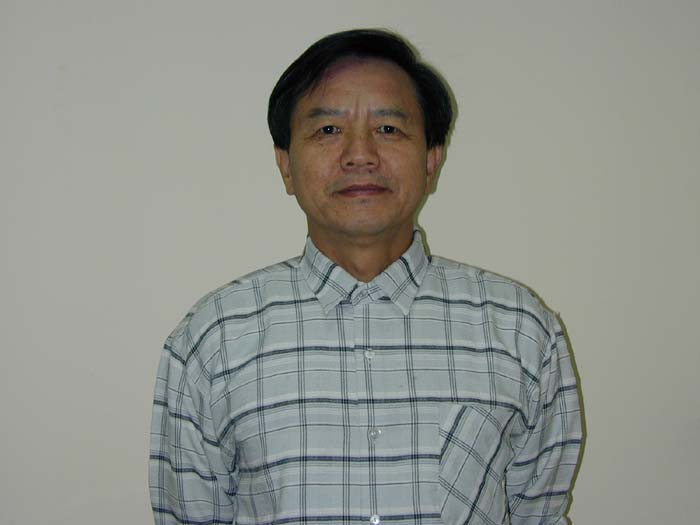 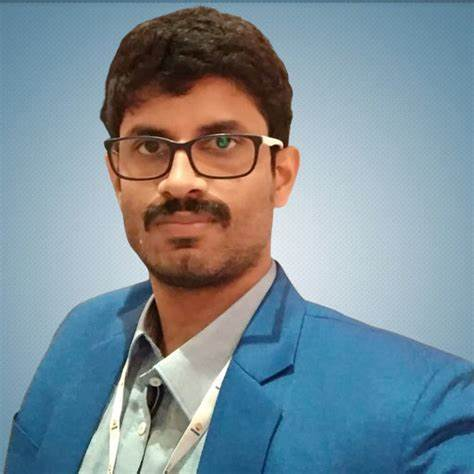 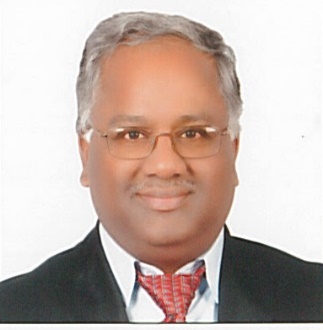 S.Neelamani
李子才
C.S. Nishad     K.G. Vijay
China
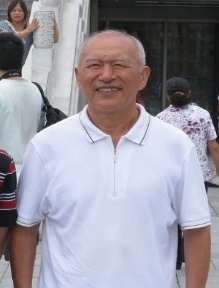 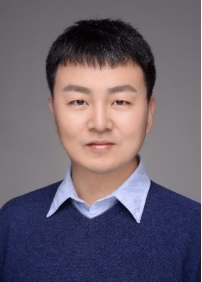 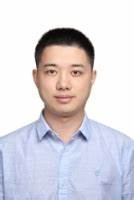 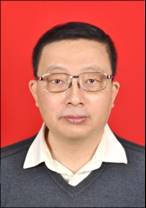 韓厚德   谷岩   傅卓佳   張耀明
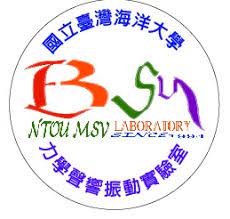 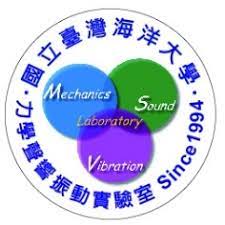 Filename: NTOU/MSV Cooperators  made by品瑄、品臻
NTOU/MSV Collaborators since1988
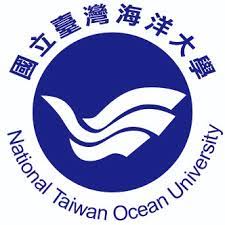 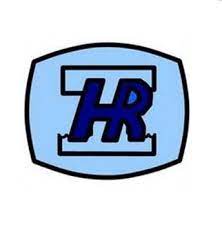 陳正宗
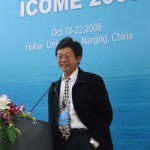 Taiwan
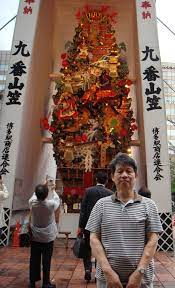 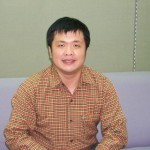 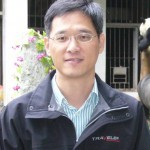 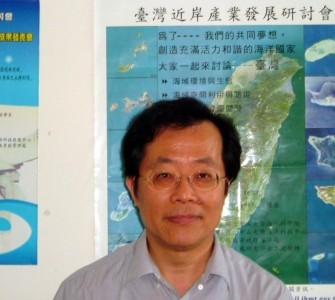 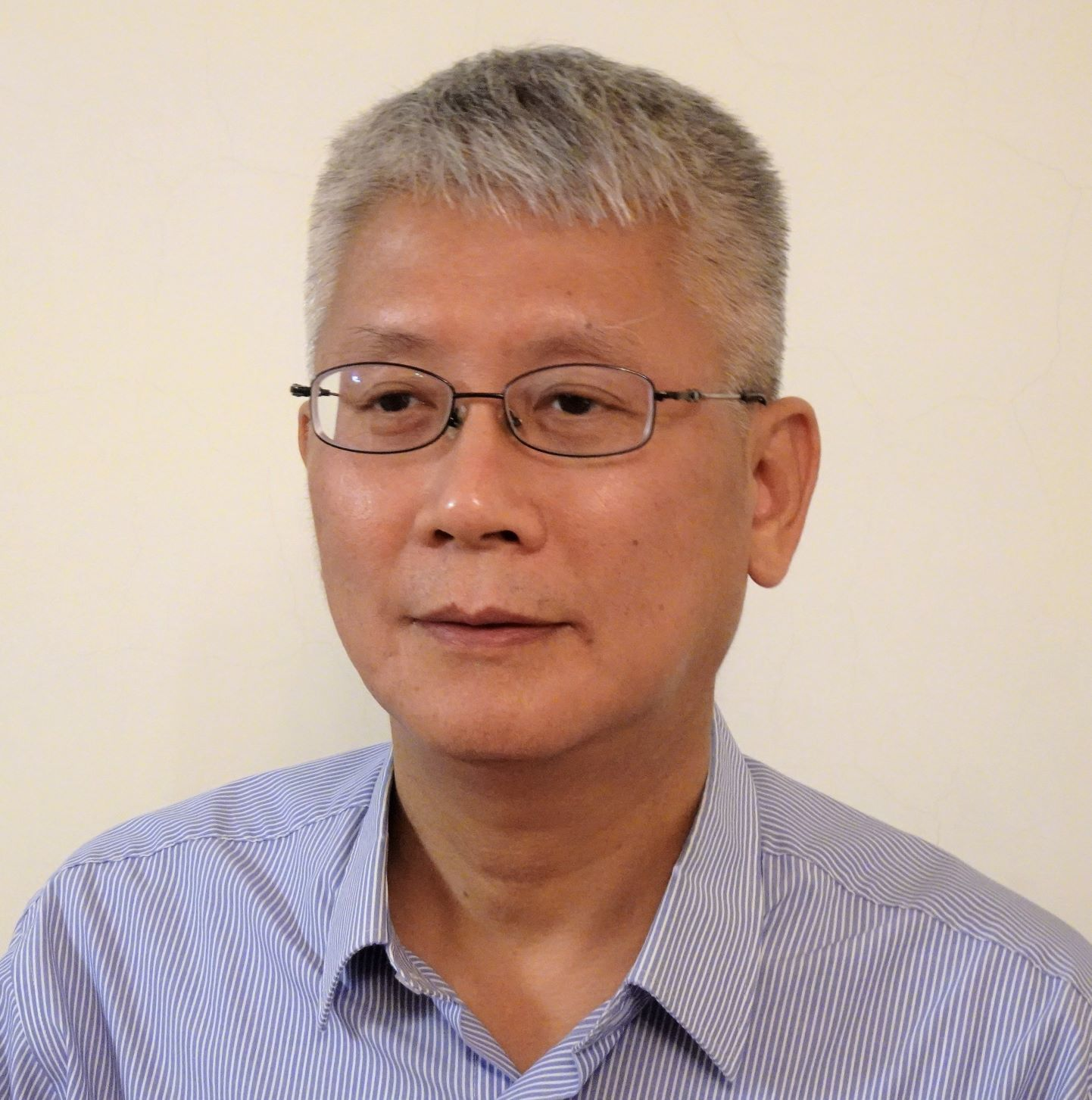 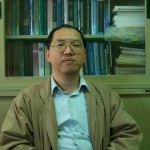 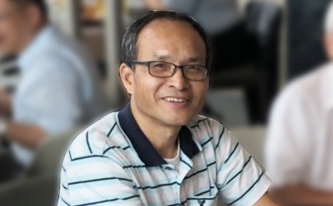 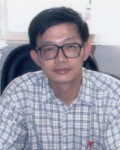 周宗仁
郭世榮    葉為忠     曹登皓     林三賢      岳景雲     劉德源     張建仁
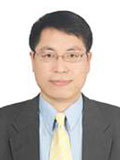 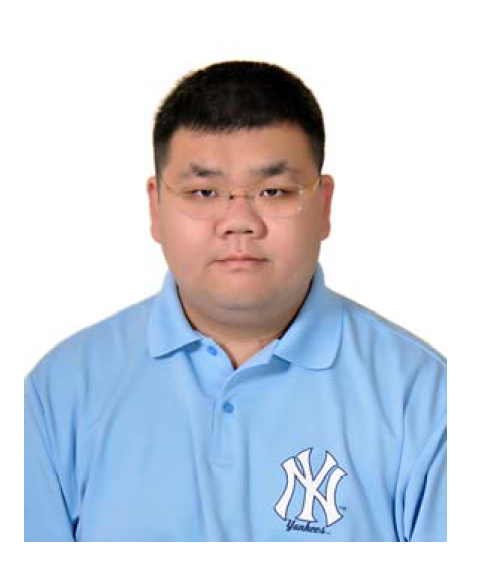 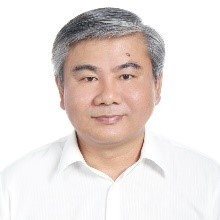 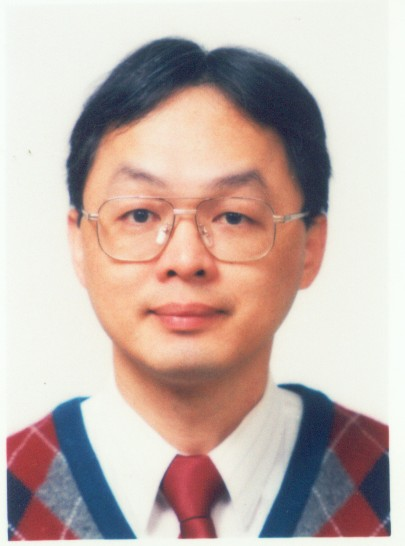 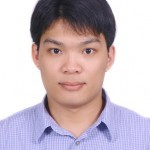 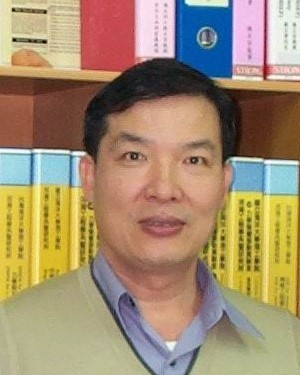 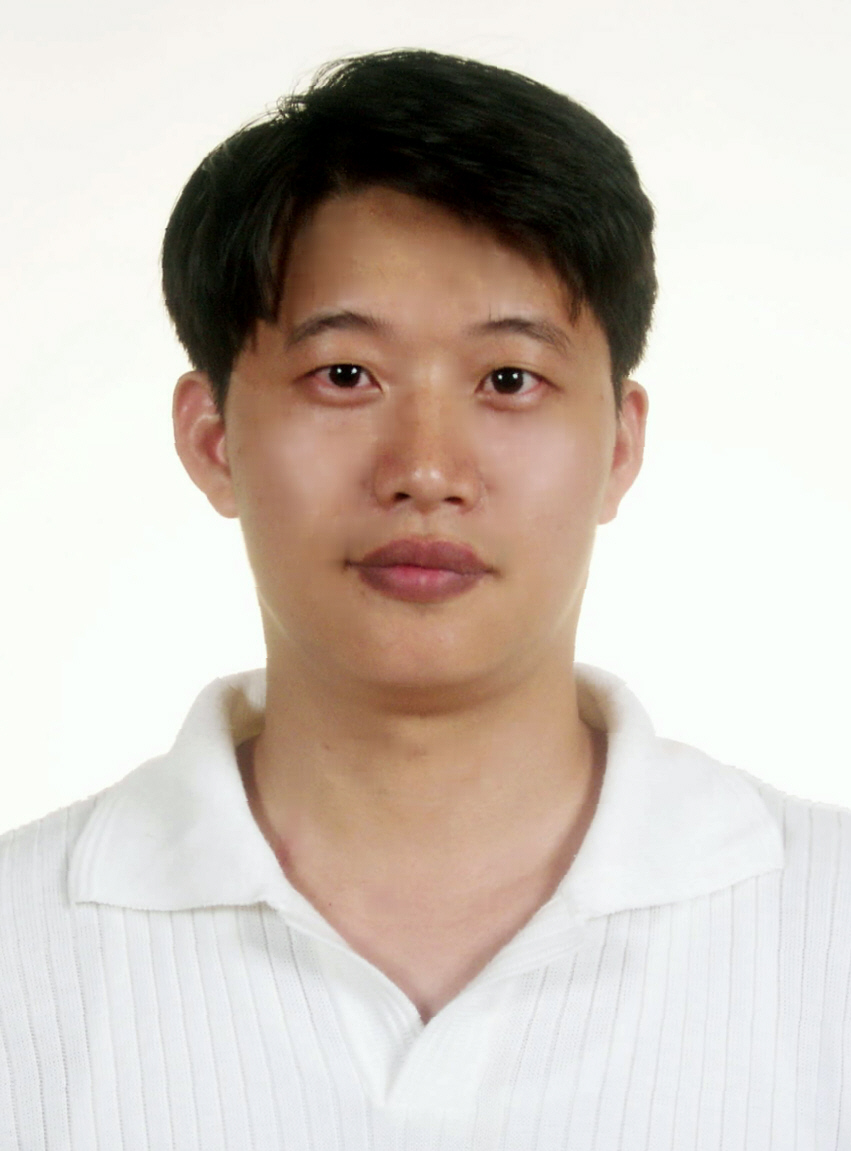 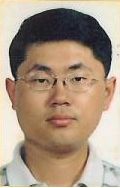 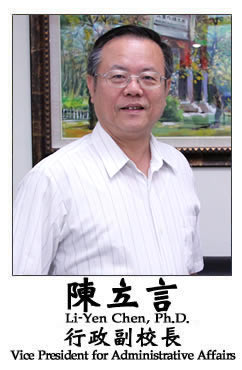 李應德     劉進賢   陳立言
陳義麟
陳桂鴻     李家瑋       李為民     呂學育     徐文信
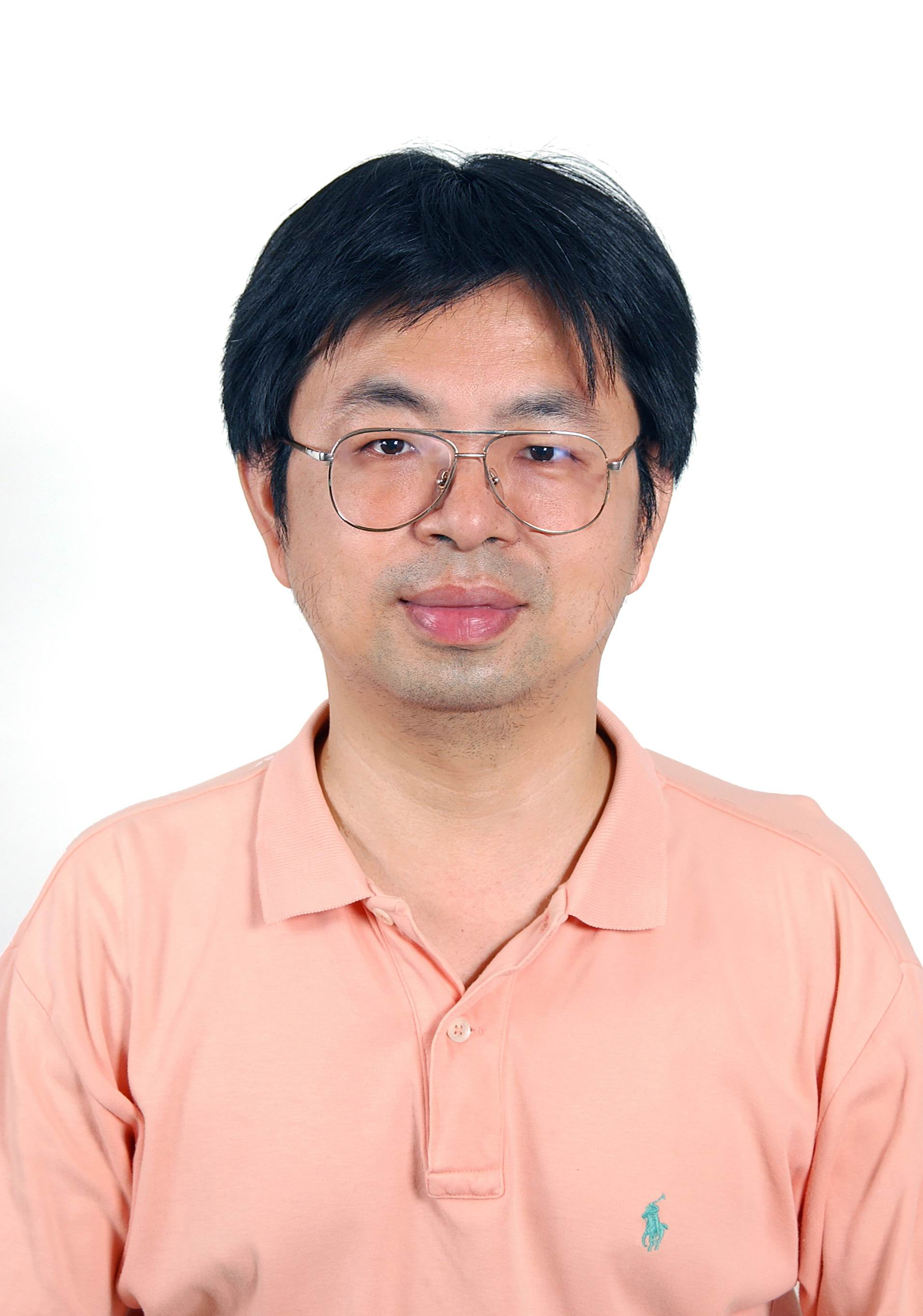 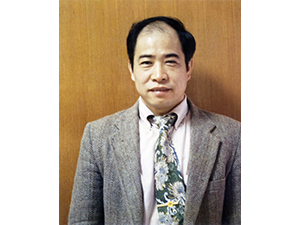 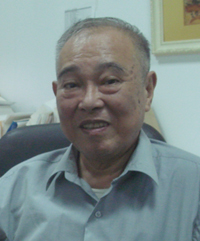 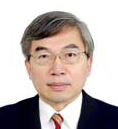 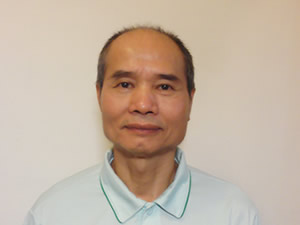 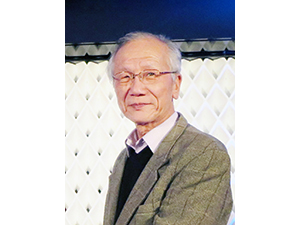 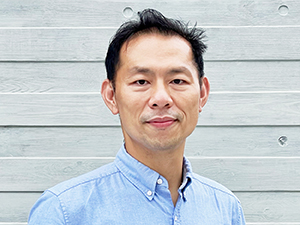 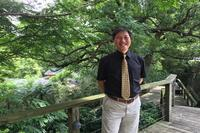 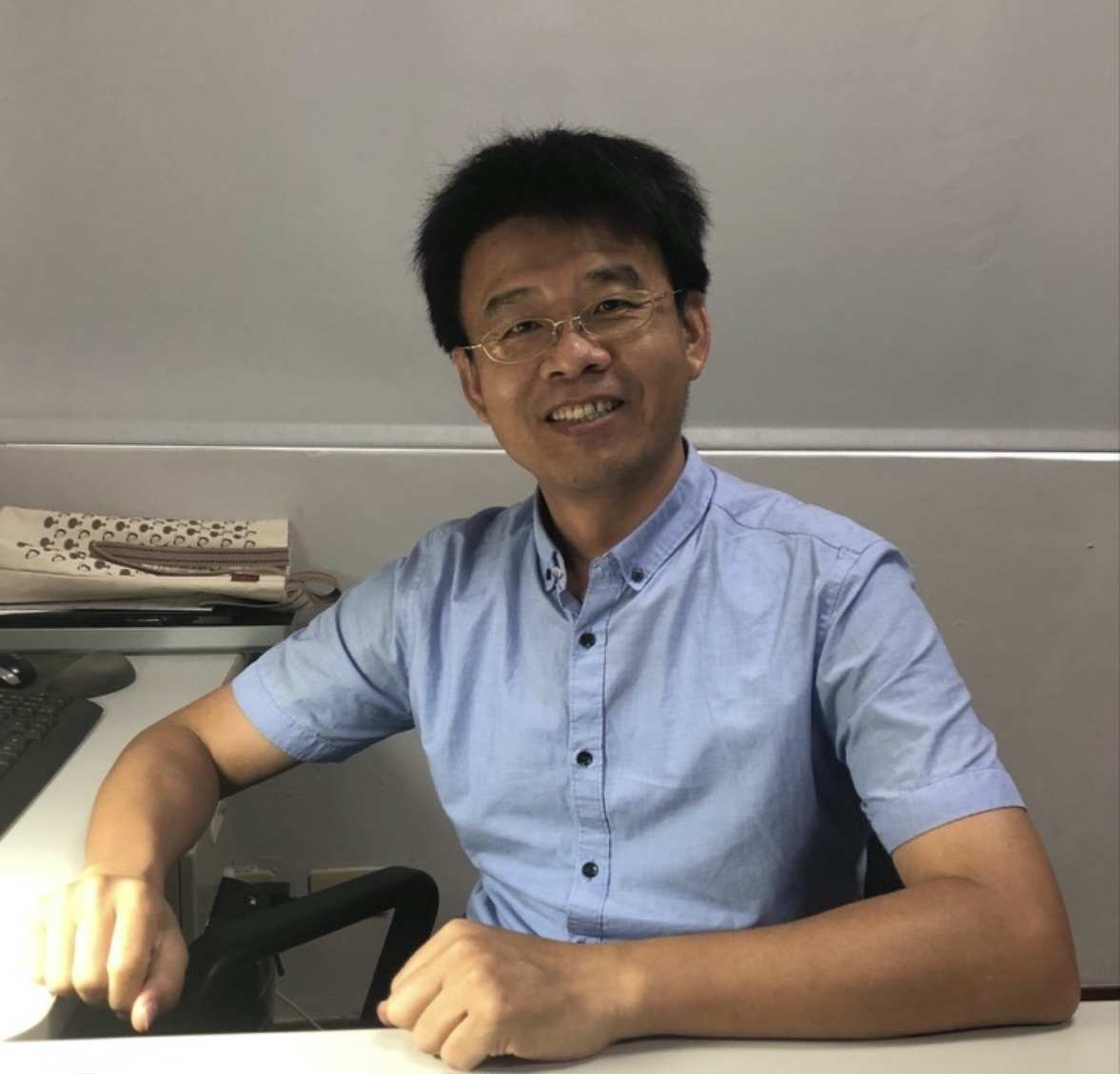 葉超雄       陳正興    洪宏基     楊德良      鍾立來     劉立偉      全湘偉    黃宏財     李明恭
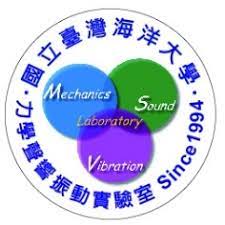 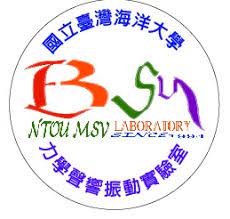 Filename: NTOU/MSV Cooperators  made by品瑄、品臻